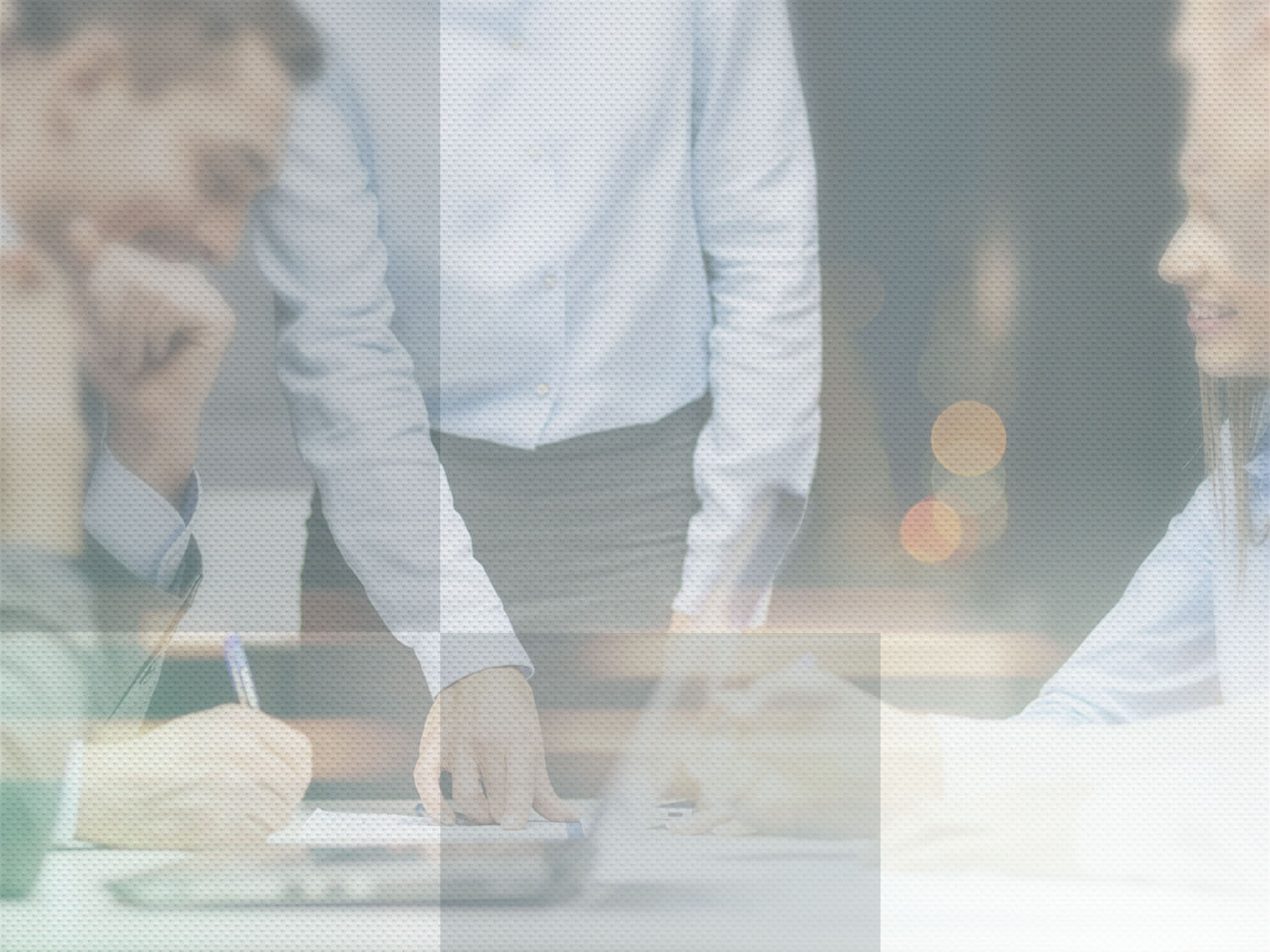 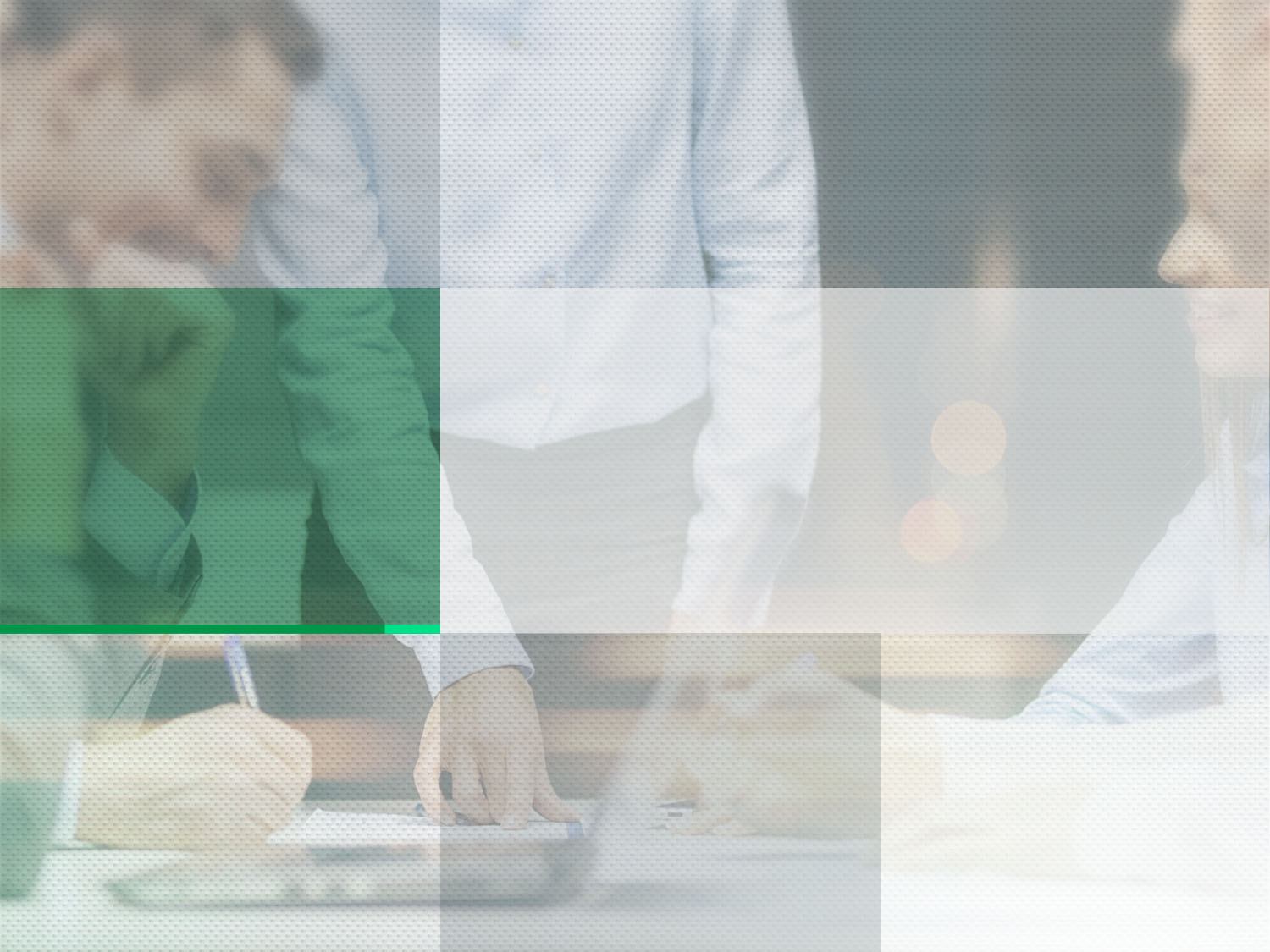 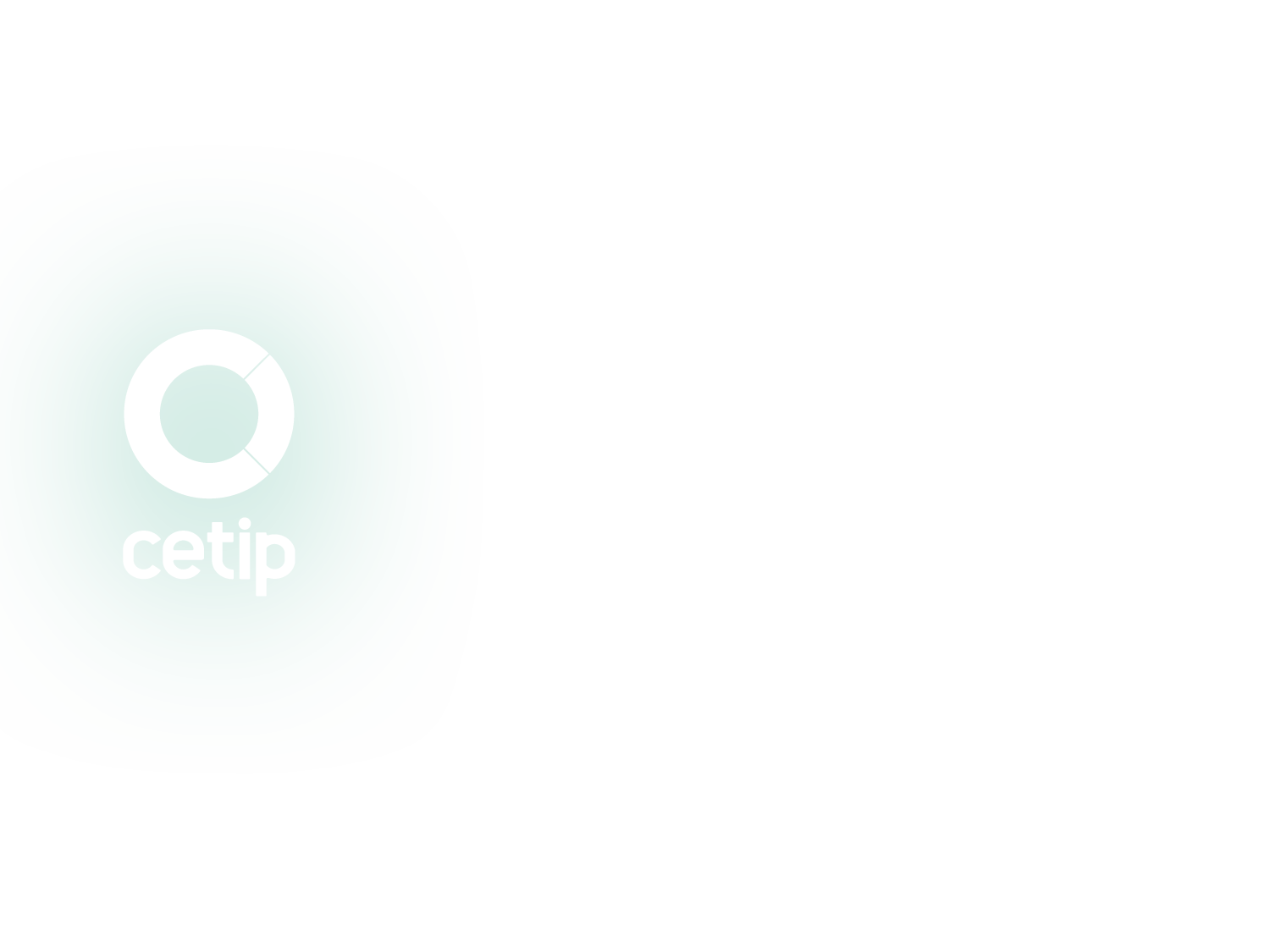 EFICIÊNCIA QUE
MOVE O MERCADO
Diretoria Executiva de Autorregulação
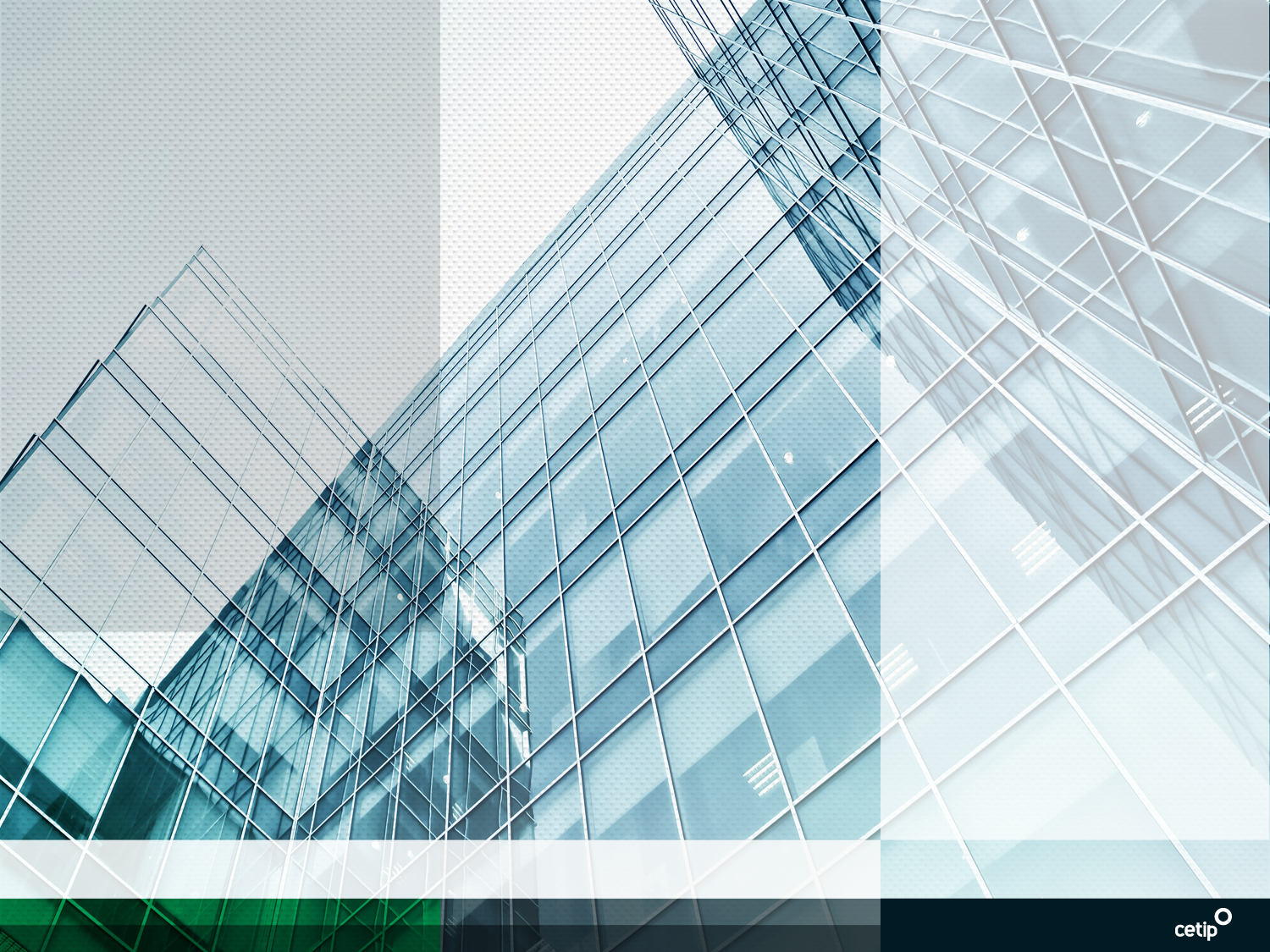 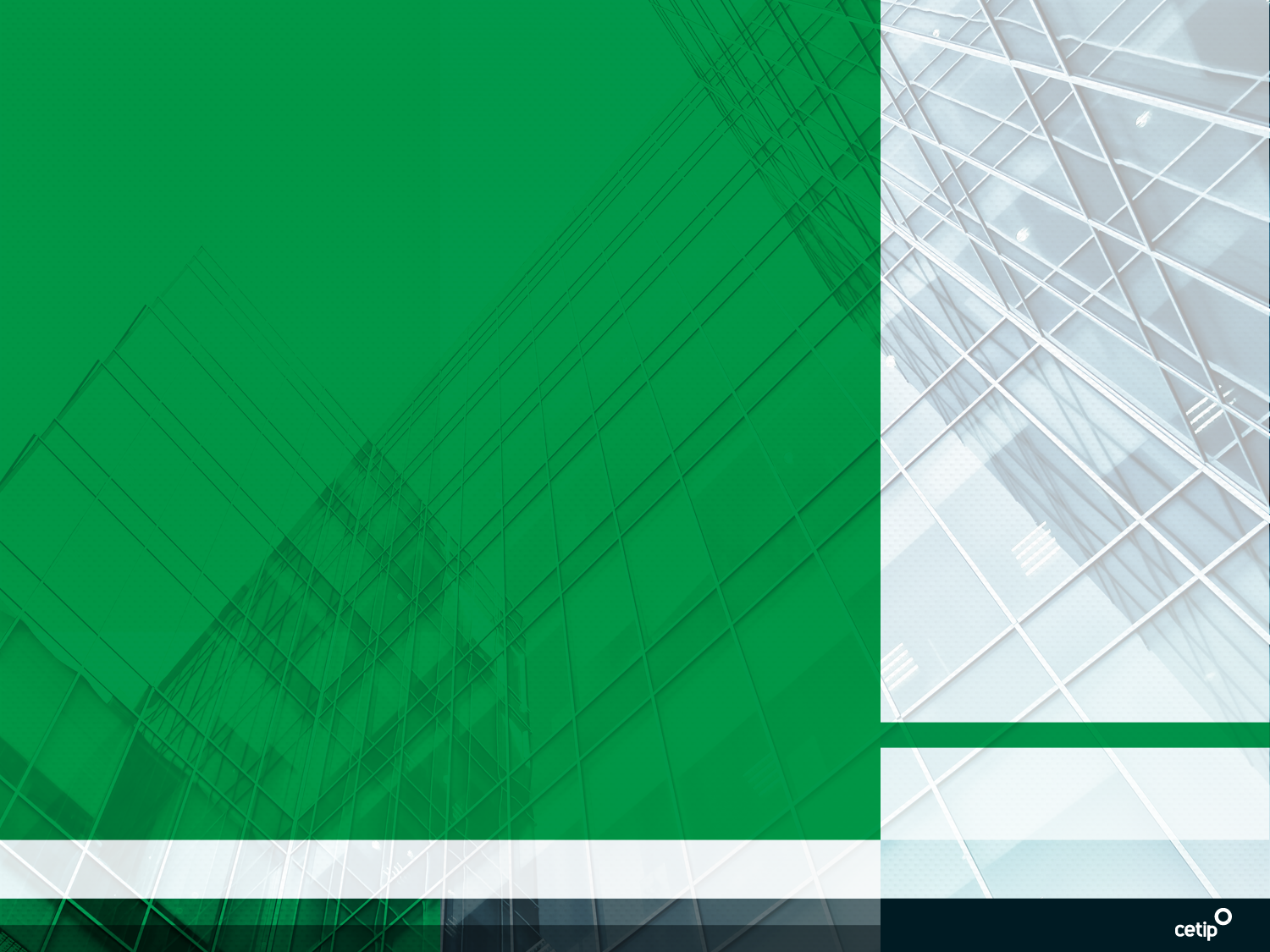 POSSIBILITA  QUE SEUS CLIENTES REALIZEM CADA VEZ MAIS NEGÓCIOS E COM EFICIÊNCIA.

UTILIZA A TECNOLOGIA PARA OFERECER SERVIÇOS DE INFRAESTRUTURA, COM SEGURANÇA.

A CETIP É A INTEGRADORA DO MERCADO FINANCEIRO.
Histórico
1984 | A Cetip é estabelecida como uma organização sem fins lucrativos
1986 | Cetip inicia suas atividades
1988 | Acordo com ANDIMA para operar SND
1994 | Início do registro de derivativos de balcão
2008 | Processo de desmutualização: criação da Cetip S.A.
Criação da estrutura de Autorregulação
2009 | Advent se torna acionista com 32% de participação
2009 | Listagem no Novo Mercado
2010 | Aquisição da GRV Solutions
2011 | ICE se torna acionista com 12% de participação
2013 | Ingresso em novo segmento com a Cetip | 
Plataforma Imobiliária – Gestão de Garantias
Produtos e Serviços
UNIDADE DE TÍTULOS E VALORES MOBILIÁRIOS
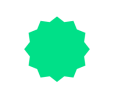 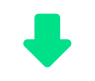 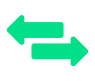 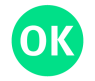 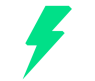 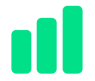 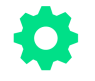 CENTRAL DEPOSITÁRIA
GESTÃO DE RISCO
DESENVOLVIMENTO E SOLUÇÕES
REGISTRO
NEGOCIAÇÃO
LIQUIDAÇÃO
MARKET DATA
Cetip | NoMe
Plataforma de serviços 
para mercado de capitais
Cetip | NoMe
Plataforma de serviços 
para mercado de capitais
Cetip | Trader - Bonds
Plataforma 
de Negócios

Cetip | Trader - Captação
Plataforma 
de  Negócios 

Cetip | Leilões
Serviços
 e Infraestrutura

Cetip | NET
Plataforma de negociação
Cetip | DVP
Processo de liquidação e entrega contra pagamento
Cetip | Colateral
Serviço de mitigação 
de risco

Cetip | DRRC
Funcionalidade para redução de risco de crédito

Cetip | Swap com Reset
Funcionalidade para mitigação de risco de crédito
Cetip | Market Report
Informações sobre Derivativos e Renda Fixa

Cetip | Market Data
Dados diários sobre Renda Fixa
 e Derivativos
Cetip | Conecta
Automatização do processo de troca de informações

Cetip | Agente 
de Cálculo
Serviço de marcação 
a mercado

ICE Link
Plataforma de integração pós-trade
Cetip | Voice
Confirmação de negócios
Produtos e Serviços
UNIDADE DE FINANCIAMENTOS
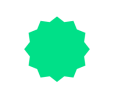 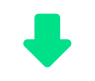 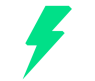 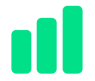 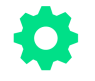 GESTÃO DE GARANTIAS
GESTÃO DE RISCO
DESENVOLVIMENTO E SOLUÇÕES
REGISTRO
MARKET DATA
Cetip | Sistema de Registro de Garantias sobre Veículos Automotores
Registro eletrônico de garantias
SNG
Sistema Nacional de Gravames
Cetip | Sistema de Contratos
Sistema de Contratos de Financiamentos de Veículos
Cetip | InfoAuto
Plataforma de informações de veículos
Cetip | Info Services
Informações para crédito
Cetip | Plataforma Imobiliária – Gestão de Garantias
Soluções em gestão imobiliária
Cetip | Auto Relatórios
Informações operacionais
Cetip | Confirmação e Monitoramento de Garantias
Confirmação e monitoramento das informações de contratos para cessão de crédito
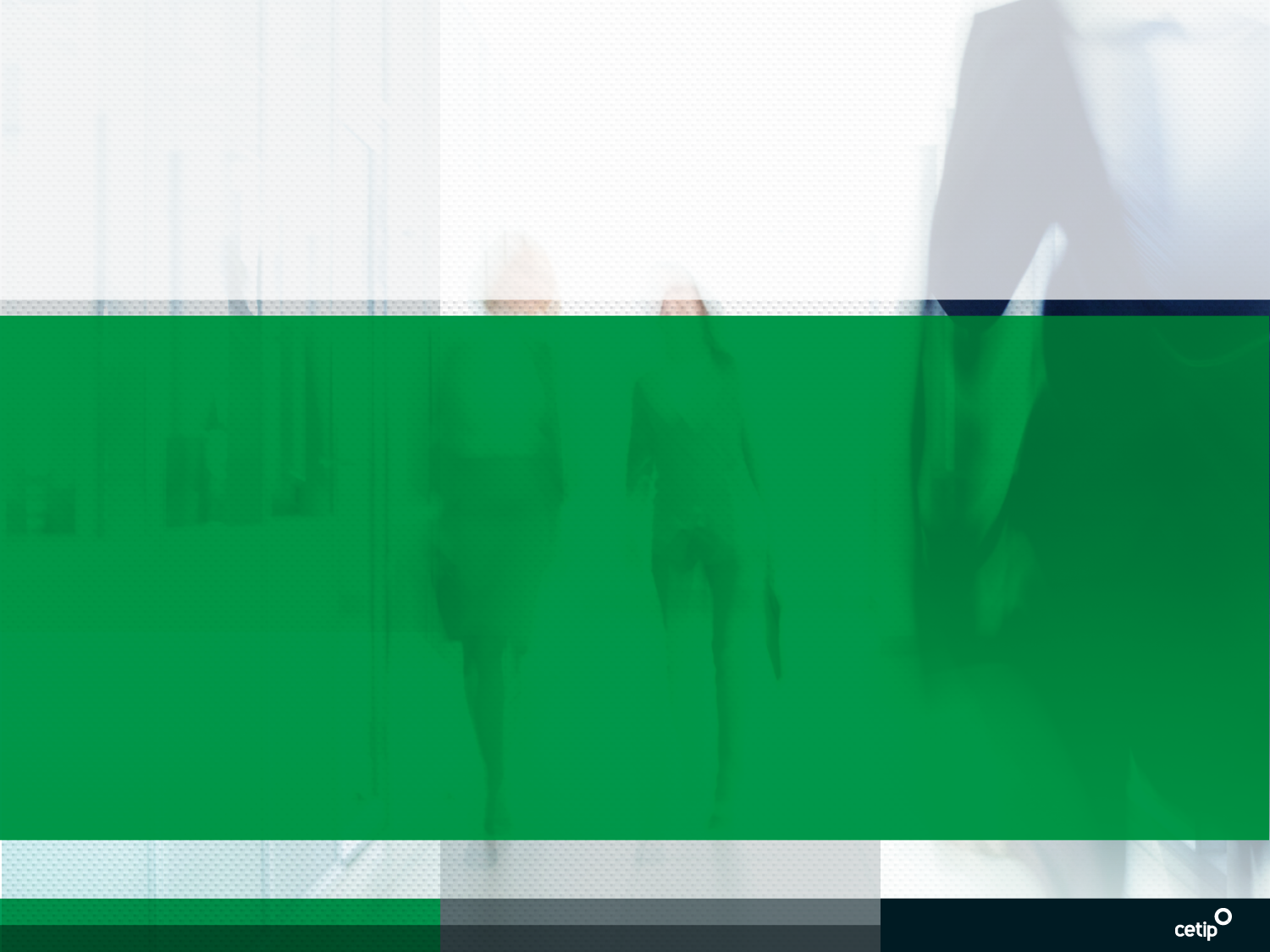 5 MILHÕES DE PESSOAS
físicas e jurídicas têm investimentos registrados 
e identificados na companhia
+17 mil
clientes
5 milhões
transações / dia
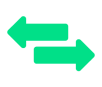 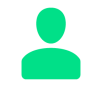 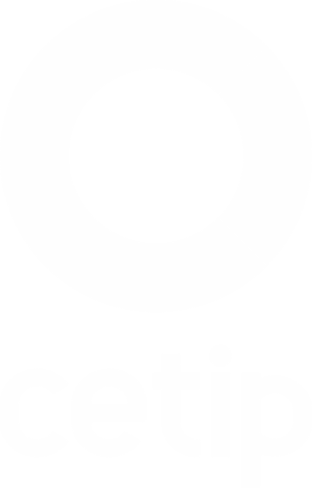 R$ 60 bilhões
de operações/dia
+ 50
tipos de ativos registrados
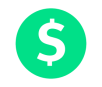 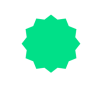 7 milhões
de registro de gravame por ano
R$ 6 trilhões
em ativos e derivativos em estoque
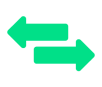 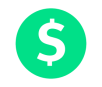 R$ 200 bilhões
em ativos veiculares
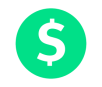 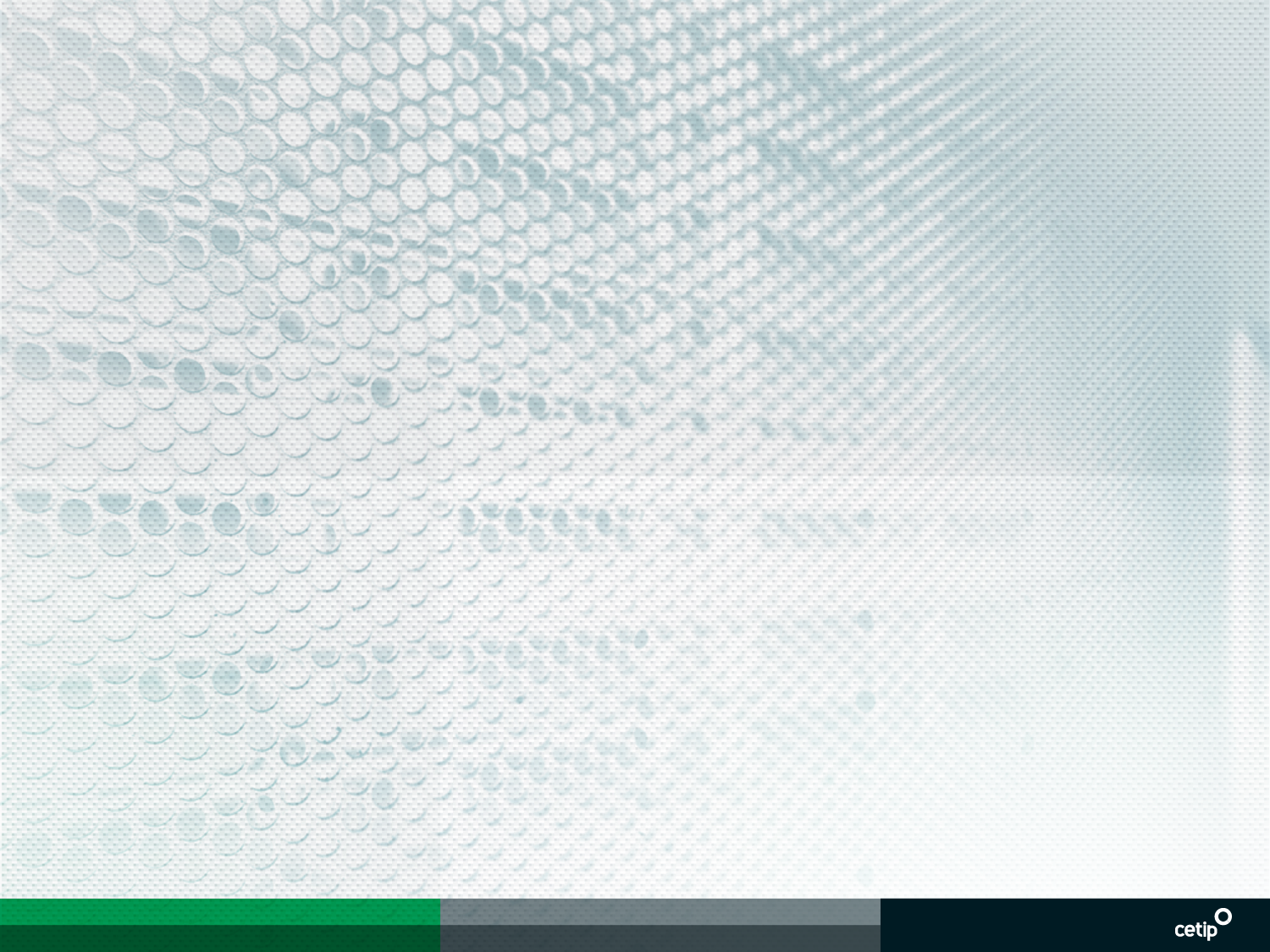 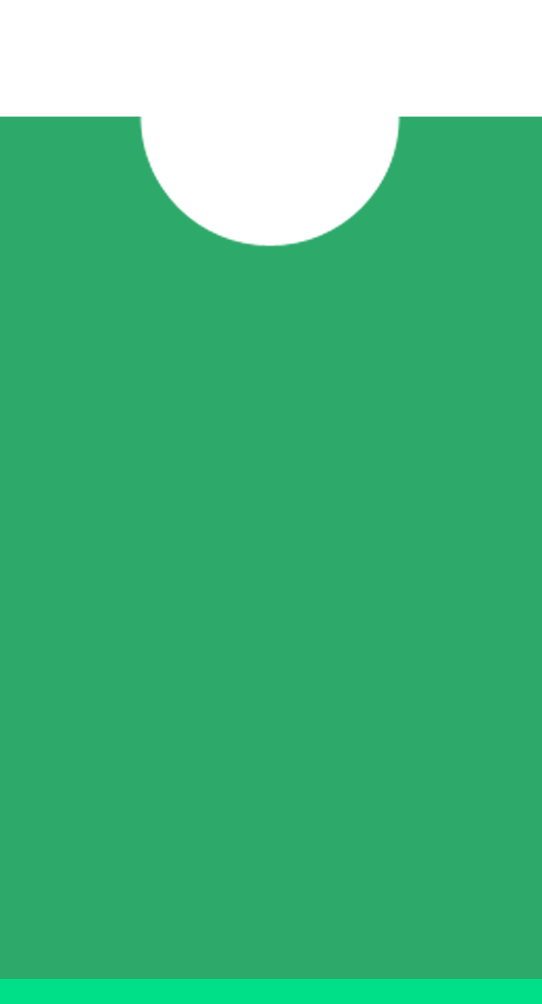 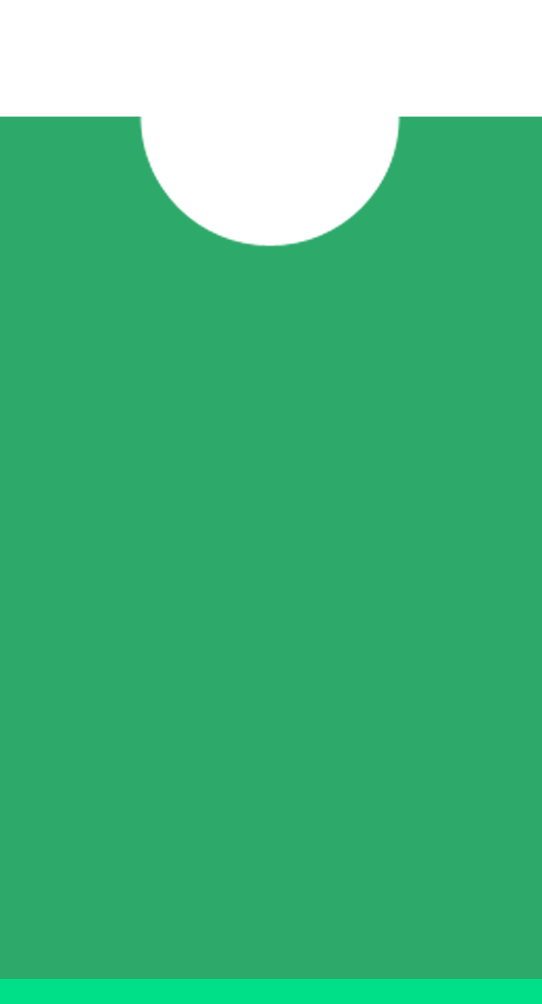 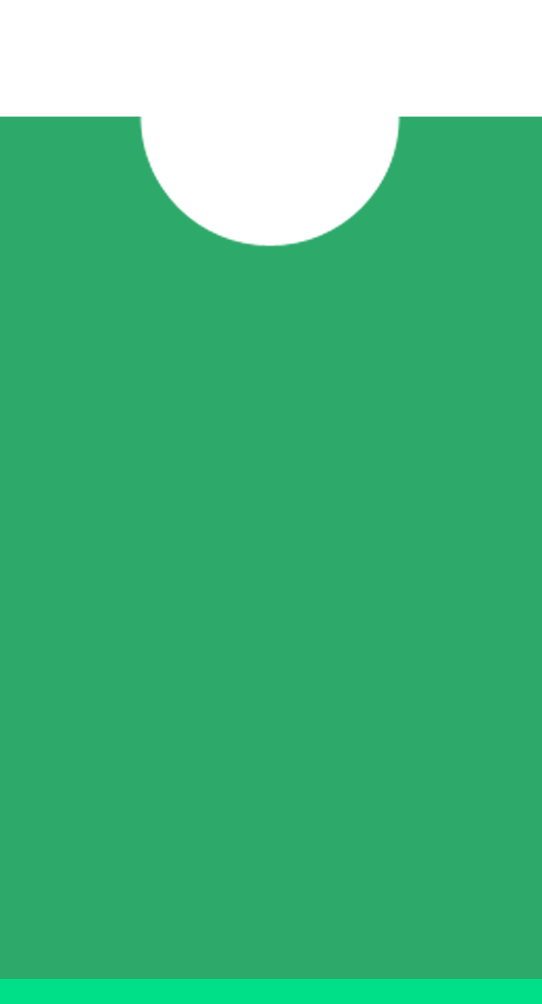 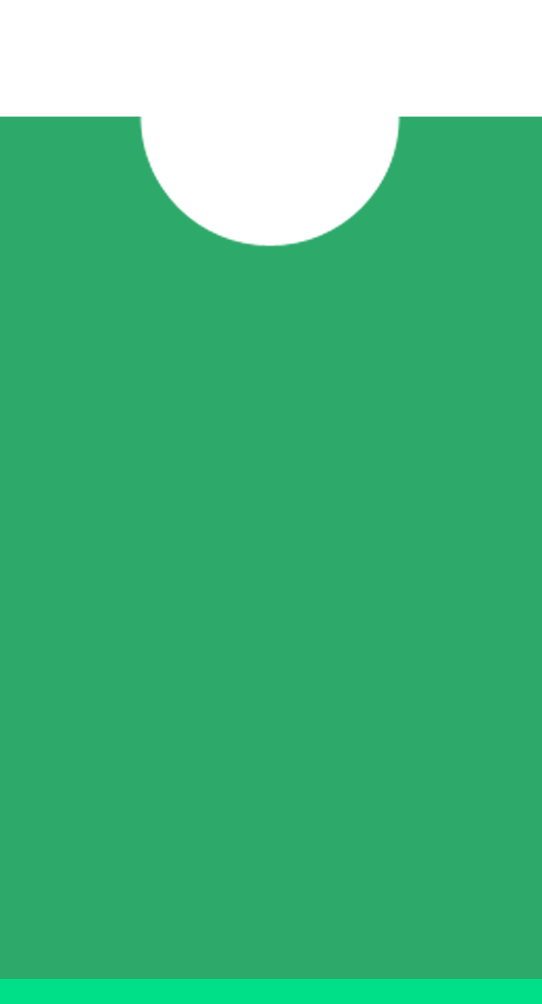 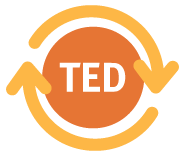 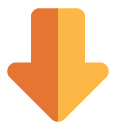 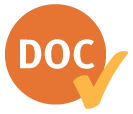 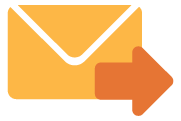 DEPÓSITO 
E REGISTRO 
DE ATIVOS FINANCEIROS
 E VALORES MOBILIÁRIOS
ENTREGA ELETRÔNICA 
DE INFORMAÇÕES PARA REGISTRO 
DE CONTRATOS E ANOTAÇÕES DOS GRAVAMES
PROCESSAMENTO DE TEDS
LIQUIDAÇÃO 
DE DOCs
Regulação Cetip
CVM
Instrução CVM nº 461, de 23 de outubro de 2007;
Autoriza o funcionamento da clearing;
Cria estrutura da Autorregulação.
Resolução CMN nº 2.882, de 30 de agosto de 2001 – SPB: dispõe sobre o sistema de pagamentos e as câmaras e os prestadores de serviços de compensação e de liquidação que o integram;
Clearing sistematicamente importante.
BACEN
Estrutura de Autorregulação
Conselho de Autorregulação
(4 membros)
Diretor Executivo de Autorregulação
Carlos Cezar Menezes
Departamento de Autorregulação
GERÊNCIA DE SUPERVISÃO DE MERCADO
(9 colaboradores)
GERÊNCIA JURÍDICA DE AUTORREGULAÇÃO
(3 colaboradores)
GERÊNCIA TÉCNICA DE AUTORREGULAÇÃO
(6 colaboradores)
ICVM nº 461, de 23 de outubro de 2007
CONSELHO DE AUTORREGULAÇÃO
Supervisionar atividades do Departamento de Autorregulação.
Aprovar proposta orçamentária, plano anual de trabalho e relatórios mensais.
Julgar recursos.
DIRETORIA EXECUTIVA DE AUTORREGULAÇÃO
Reporte mensal e anual das atividades do Departamento.
Instaurar e julgar processos administrativos.
Aplicar penalidades.
Fiscalizar e supervisionar operações cursadas na Cetip.
Atuar sobre pessoas autorizadas a operar.  
Analisar aderência dos registros e negociações às leis e aos regulamentos internos.
Apontar deficiências no cumprimento das normas legais e regulamentares.
Instruir e conduzir processos disciplinares.
DEPARTAMENTO DE AUTORREGULAÇÃO
Área Técnica de Autorregulação
Principais atividades
Análises
Elaboração de bases amostrais para suporte às Fiscalizações em Participantes;
Estudos contemplando principalmente aspectos regulatórios e análises de dados identificando tendências de mercado e impacto nos produtos;
Investigações Preliminares: Entre outras análises, auxílio na compreensão da motivação econômica e detalhamento das negociações praticadas no mercado;
Precificação de Derivativos não calculados automaticamente pela Cetip;
Acompanhamento de Registro e negociações na Plataforma Eletrônica Cetip|Trader.
Área de Supervisão de Mercado
Etapas do Processo de Fiscalização
Fase de elaboração do escopo de auditoria
Critérios para utilização de técnicas de amostragem, quando necessário
Aplicação dos testes de auditoria e formalização dos papéis de trabalho
Acompanhamento das regularizações junto aos Participantes
Conclusão e elaboração do relatório final
Área de Supervisão de Mercado
Evolução Anual dos Participantes Fiscalizados
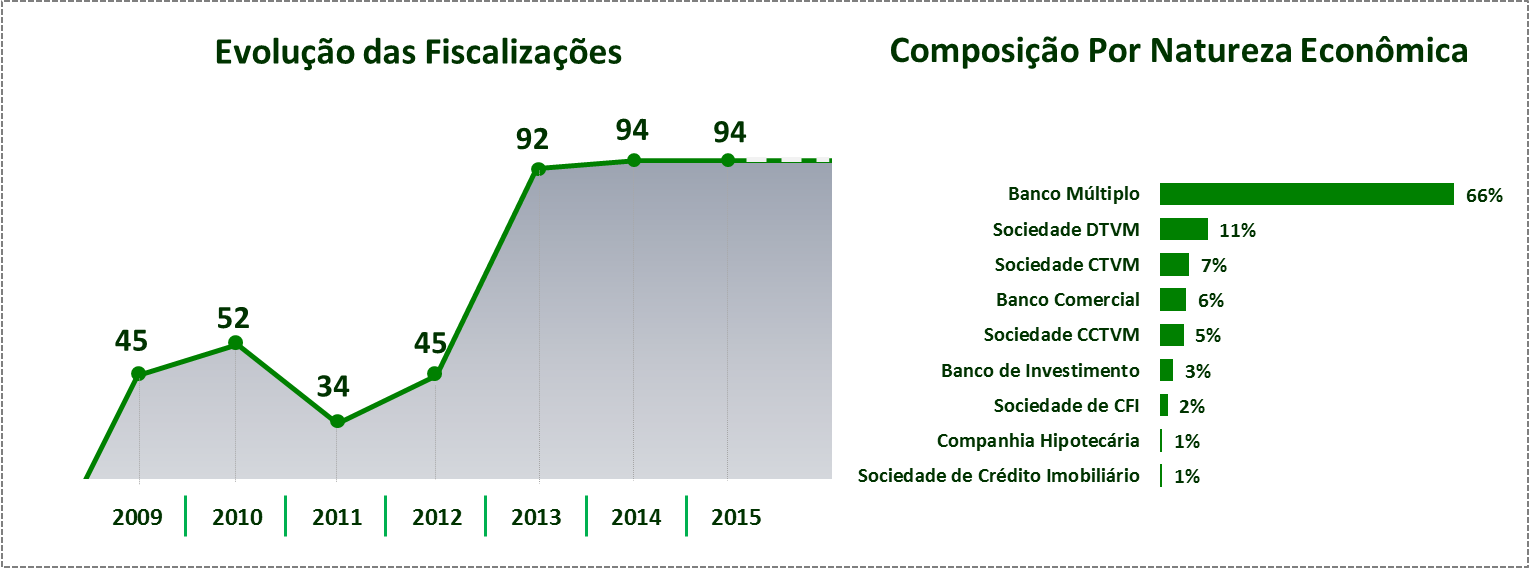 Dados projetados para o ano de 2015:  Até o dia 31/08/2015, foram efetuadas fiscalizações em 72 (setenta e duas) Instituições, sendo que até o dia 31/12/2015 iremos visitar outros 22 (vinte e dois) Participantes.
Área Jurídica de Autorregulação
Principais atividades
Pareceres e consultas
Atuação preventiva - base legal para fiscalizações e análise do cenário normativo vigente propiciando fundamento legal para os trabalhos técnicos.
Atuação consultiva - consultas para casos que possam apresentar eventuais irregularidades, com emissão de posicionamento e sugestão de medida.
Procedimentos Administrativos
Suporte durante todo o processo - Instrução, instauração e encerramento.
Desenvolvimento de projetos
Boletim Autorregulação
Diretório Compartilhado de pareceres e decisões jurídicas interno e externo.
Histórico das fiscalizações e aplicação de penalidades.
Assessoria à Diretoria e Conselho de Autorregulação
Área Jurídica de Autorregulação
Procedimentos Administrativos 2009 - 2015
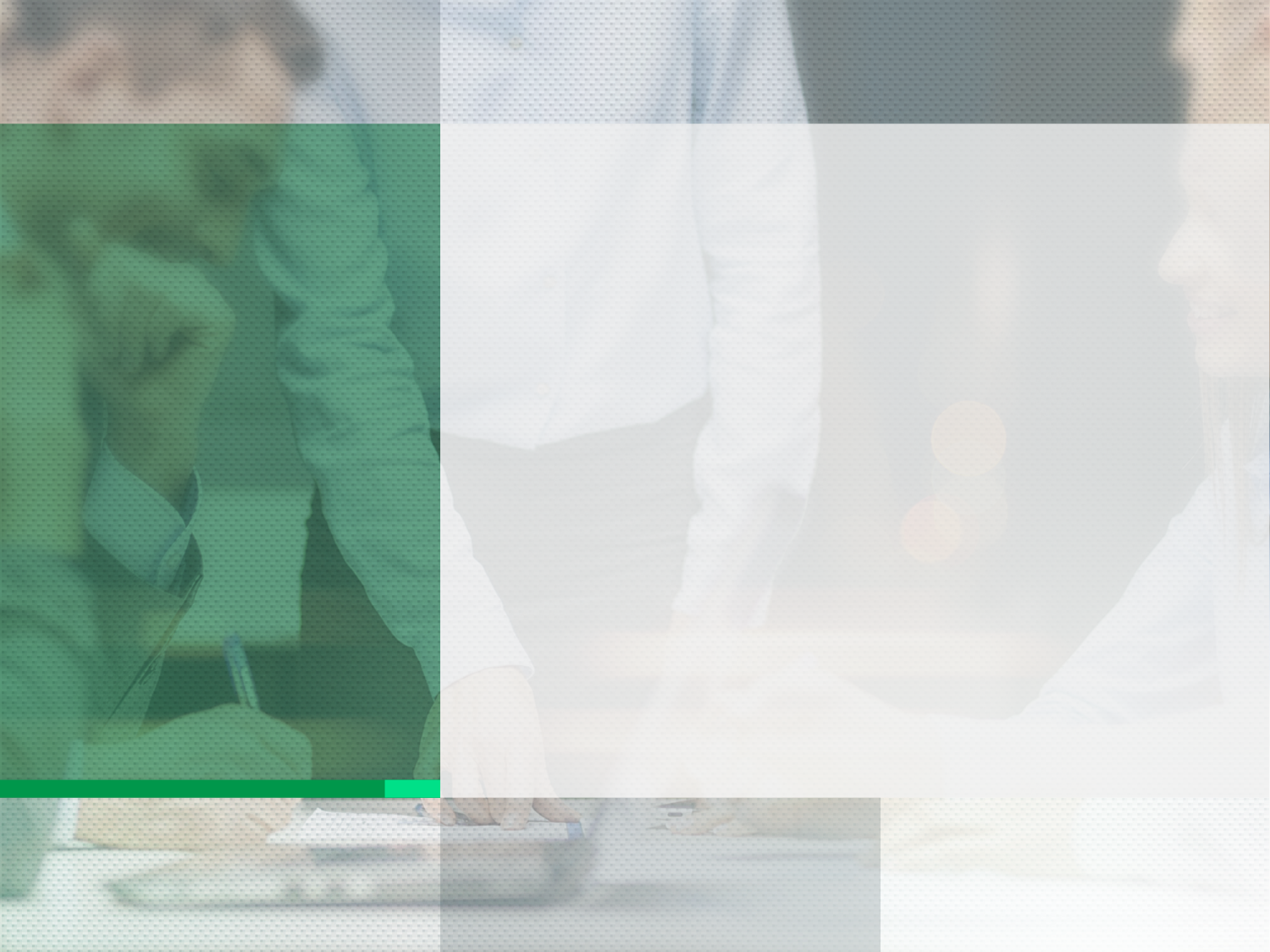 OBRIGADO
Carlos Cezar Menezes
Diretor Executivo de Autorregulação
CarlosMenezes@cetip.com.br
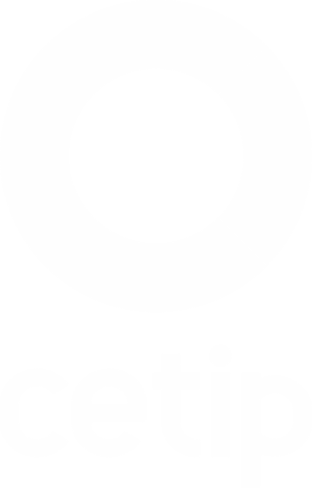 DISCLAIMER.
Declaração de exoneração de responsabilidade: o presente material foi emitido pela Cetip S.A. – Mercados Organizados (“Cetip”). A Cetip é um mercado de balcão organizado autorizada a funcionar pela CVM (Comissão de Valores Mobiliários) e regulado tanto por esta quanto pelo Banco Central do Brasil. A contratação dos serviços contidos no presente material é de responsabilidade exclusiva dos participantes, não sendo a Cetip responsável, sob qualquer pretexto, por perdas decorrentes do uso direto, indireto ou consequencial do presente material. A Cetip se isenta a qualquer responsabilidade de fornecer qualquer recomendação específica de natureza legal, tributária, regulatória ou outras que não estejam no seu escopo de trabalho. A responsabilidade pela eventual contratação dos serviços contidos no presente material é exclusiva dos clientes, cabendo a este tão somente a função comunicativa de lançamento dos produtos e/ou serviços. Os exemplos aqui porventura presentes simbolizam situações simuladas e hipotéticas, meramente ilustrativas. Seu comportamento pode não representar as situações reais de mercado, não cabendo à Cetip qualquer responsabilidade por tais casos e/ou pelo desfecho de casos reais. Nada constante aqui restringe ou exclui qualquer responsabilidade legal cabida ao cliente, de acordo com a legislação e normas regulatórias. Este material é de propriedade da Cetip, sendo expressamente proibida a reprodução de parte ou da totalidade de seu conteúdo, mediante qualquer forma ou meio, sem prévia e formal autorização, nos termos das Leis sobre Propriedade Intelectual. Conforme previsto na Instrução CVM nº 461, de 23 de outubro de 2007, no Regulamento da Cetip, e demais normas aplicáveis em vigor, em função das características dos mercados que atende, a Cetip não possui fundo garantidor ou outros mecanismos de ressarcimento de perdas, razão pela qual não é cobrada qualquer taxa ou contribuição com esse objetivo.